Rekodavi
Tilakatsaus 24.3.2021
Viime palaverin jälkeen olemme...
Työstäneet projektisuunnitelmaa ja vaatimusmäärittelyä ohjaajan kommenttien pohjalta.
Kodavi piti perehdytyksen lähdekoodiin viime keskiviikkona.
Seuraavaan palaveriin mennessä aiomme...
Mahdollisesti julkaista ensimmäiset versiot projektisuunnitelmasta ja vaatimusmäärittelystä.
Jatkaa kirjautumisominaisuuden kehittämistä
Pääkäyttäjäsivulle tulisi ainakin suunnitella käyttöliittymäkuvat.
Ajankäyttö
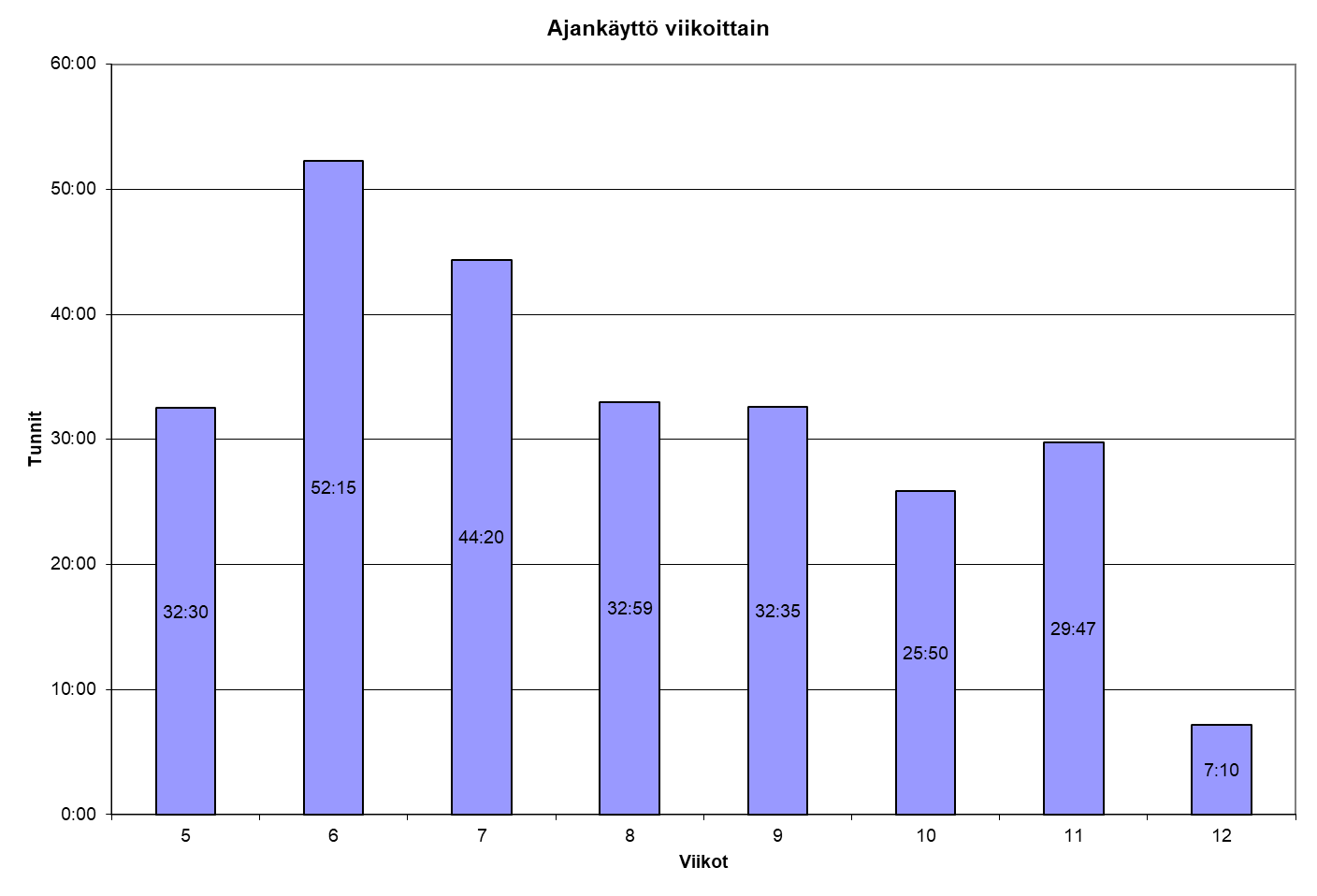 Kokonaisuudessa projektiryhmäläisillä mennyt aikaa noin 257 tuntia, josta 186 tuntia varsinaiseen projektiin.
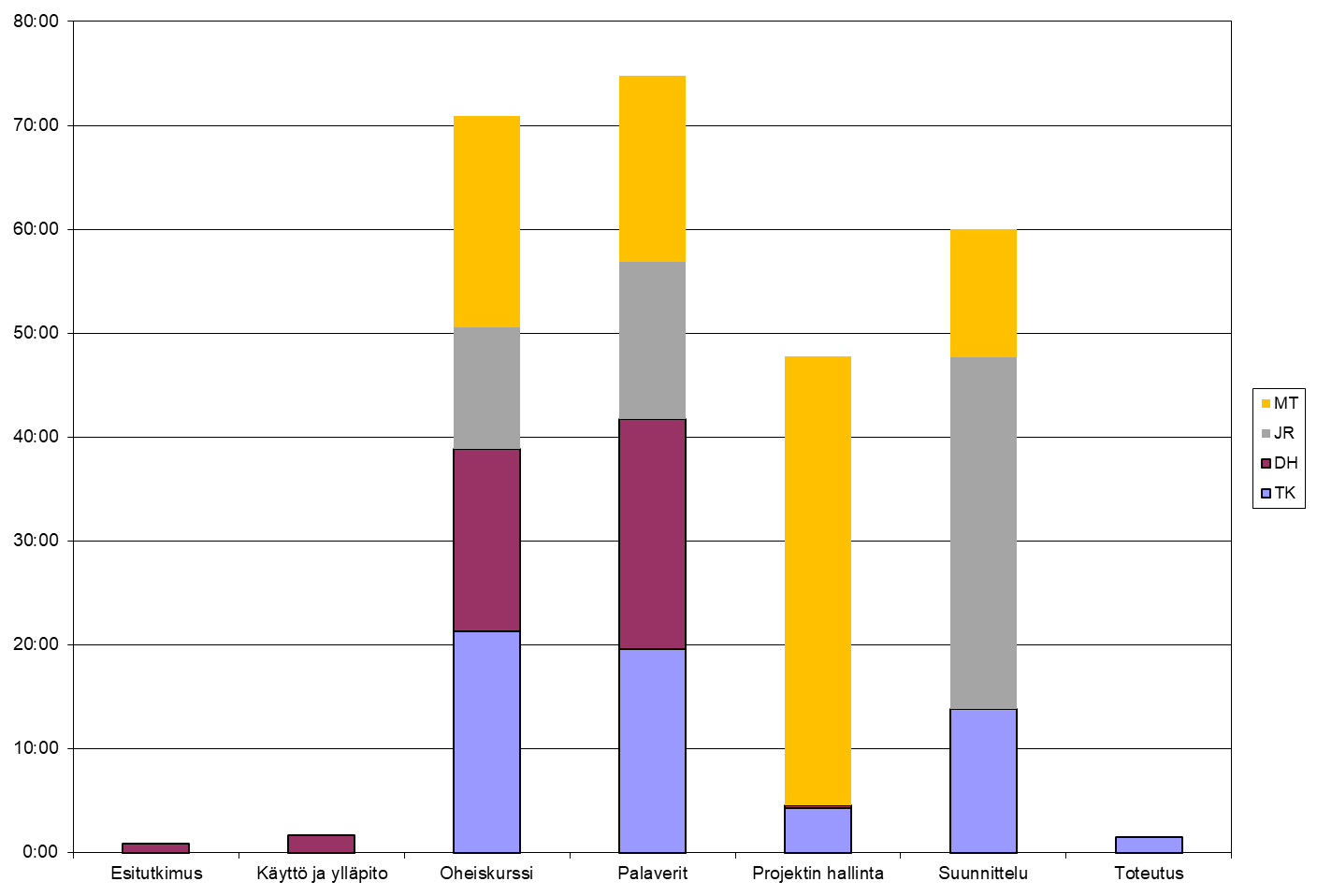 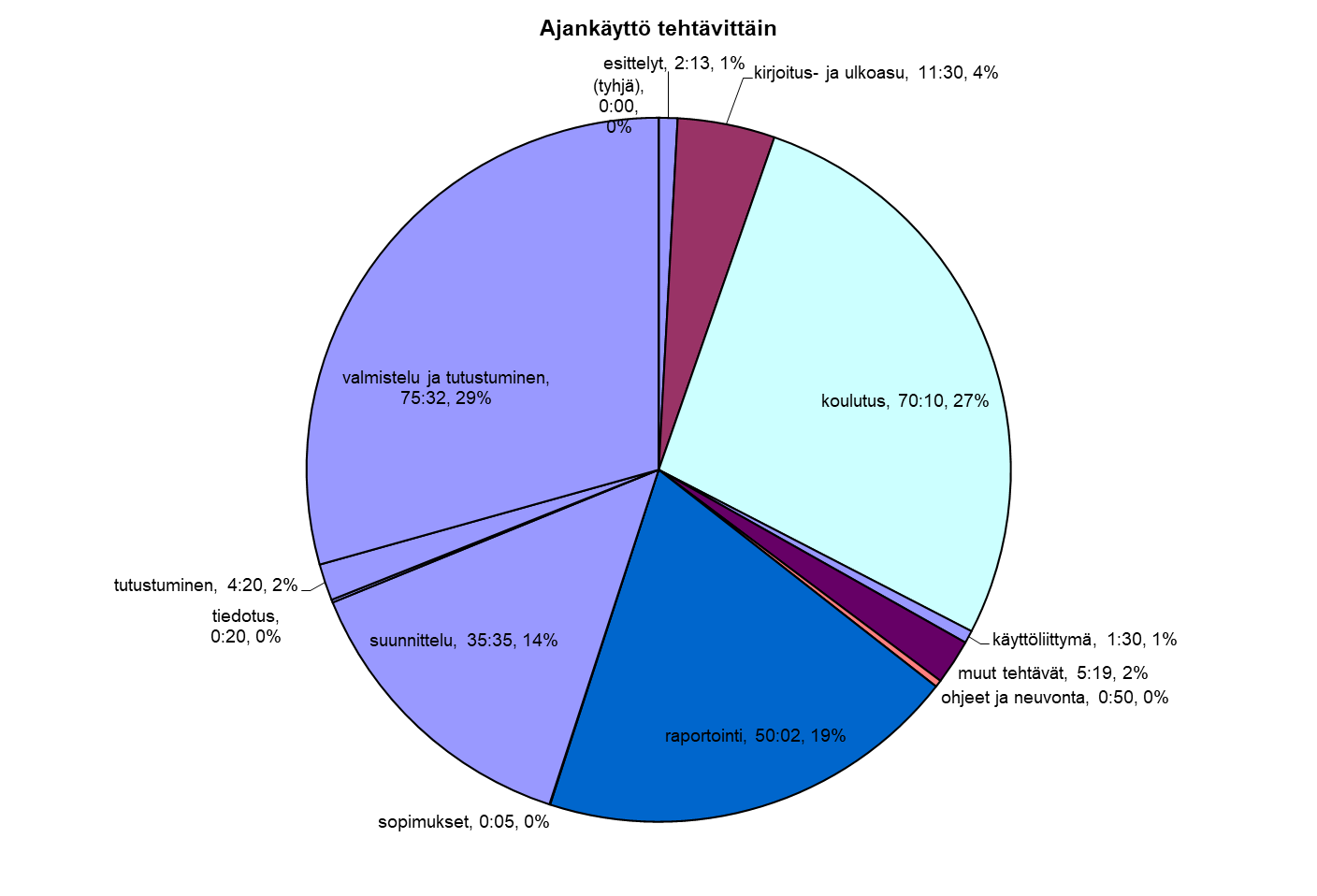